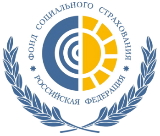 Информационный лист ФСС
Уважаемые страхователи!
Осталось 30 дней для подачи заявления для ПОВЭД

Срок - не позднее 15 апреля 2021
Наилучший способ подачи заявления для ПОВЭДэлектронно!
ШЛЮЗ ФОНДА (Спец операторы связи)
https://docs.fss.ru/oved.html
Личный кабинет страхователя
http://cabinets.fss.ru/
ЕПГУ
http://www.gosuslugi.ru/
Напоминаем!

Если ОВЭД не будет подтвержден в установленный срок, организации будет присвоен максимальный тариф из указанных в ЕГРЮЛ.